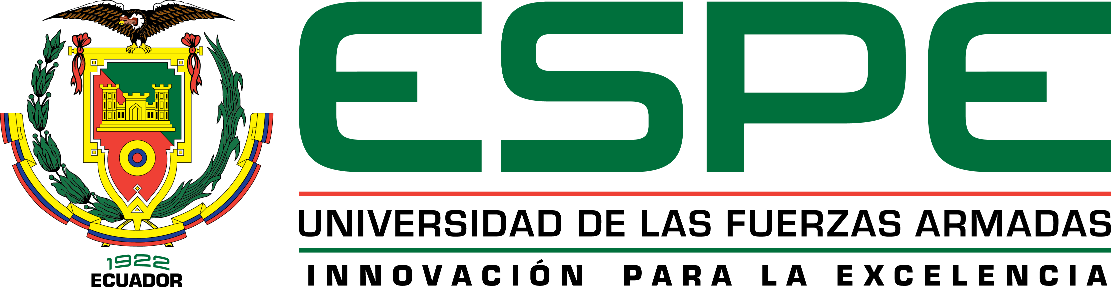 DEPARTAMENTO DE CIENCIAS ECONÓMICAS,ADMINISTRATIVAS Y DEL COMERCIOCARRERA DE INGENIERÍA EN ADMINISTRACIÓN TURÍSTICA Y HOTELERATEMA; CALIDAD DEL SERVICIO EN EL HOTEL & SPA CASA REAL DE LA CIUDAD DE RIOBAMBA PARA LOGRO DE CERTIFICACIONESAUTOR: BUSTOS GONZÁLEZ MICHAEL DAVIDSANGOLQUI2018
CALIDAD DEL SERVICIO EN EL HOTEL & SPA CASA REAL DE LA CIUDAD DE RIOBAMBA PARA LOGRO DE CERTIFICACIONES
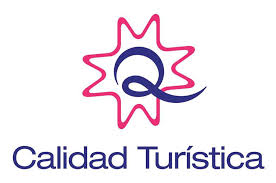 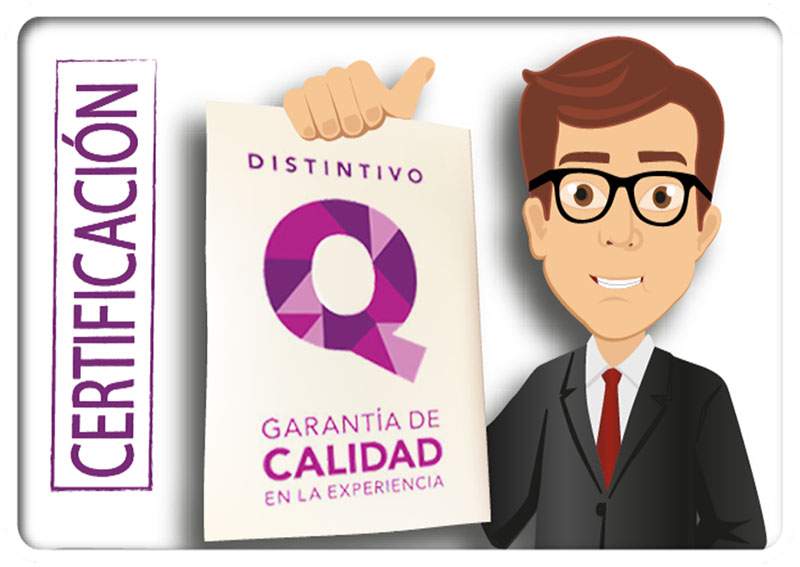 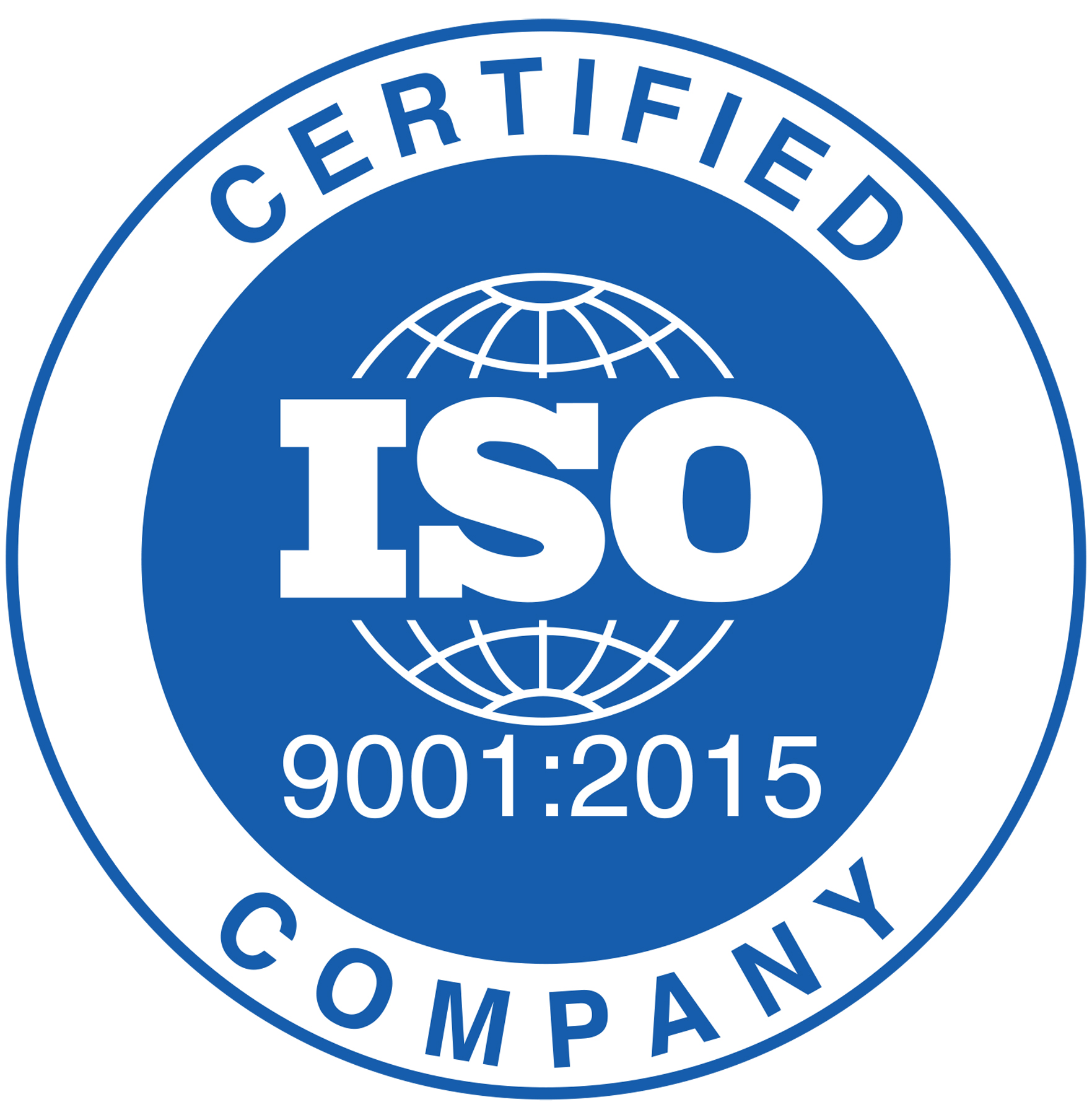 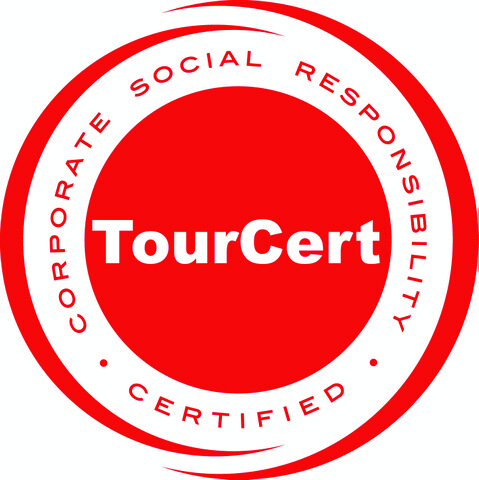 INTRODUCCIÓN HOTELERIA
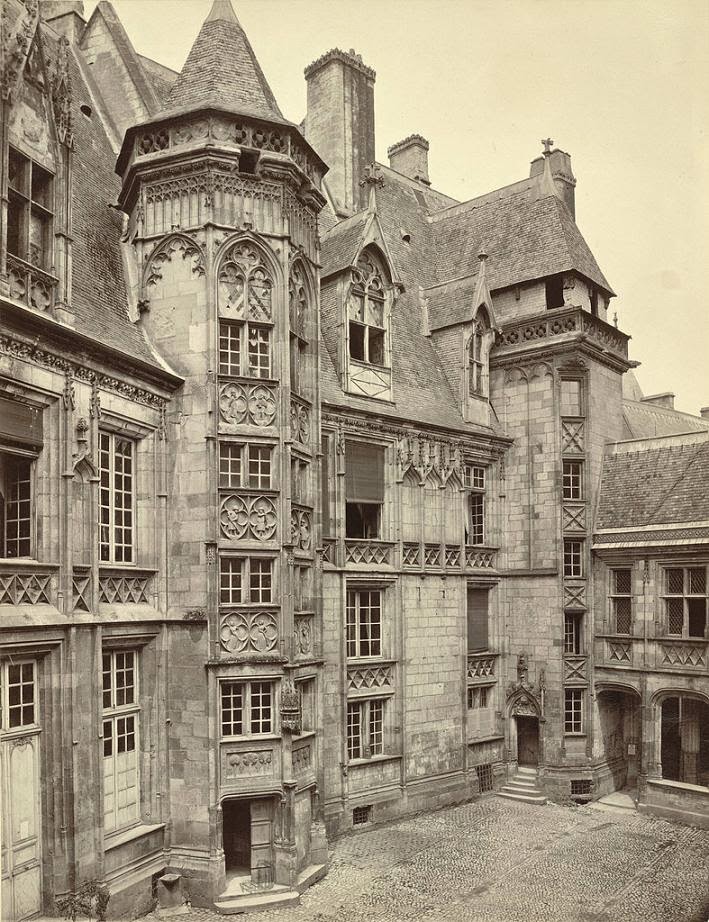 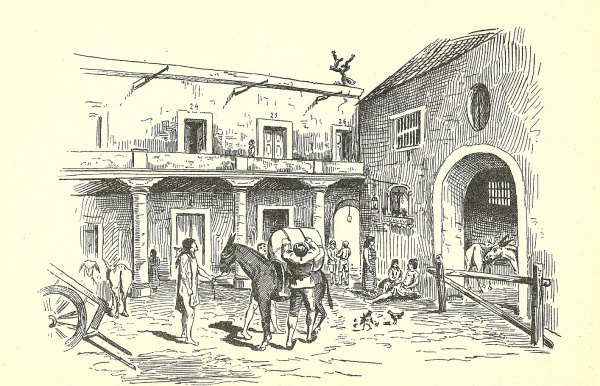 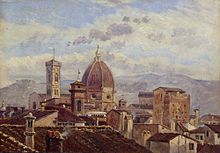 Siglo XIV-XVII
Siglo XIII
Pueblos y Comunidades
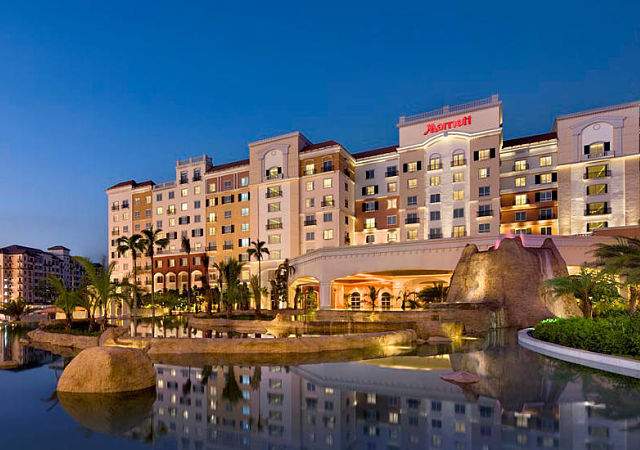 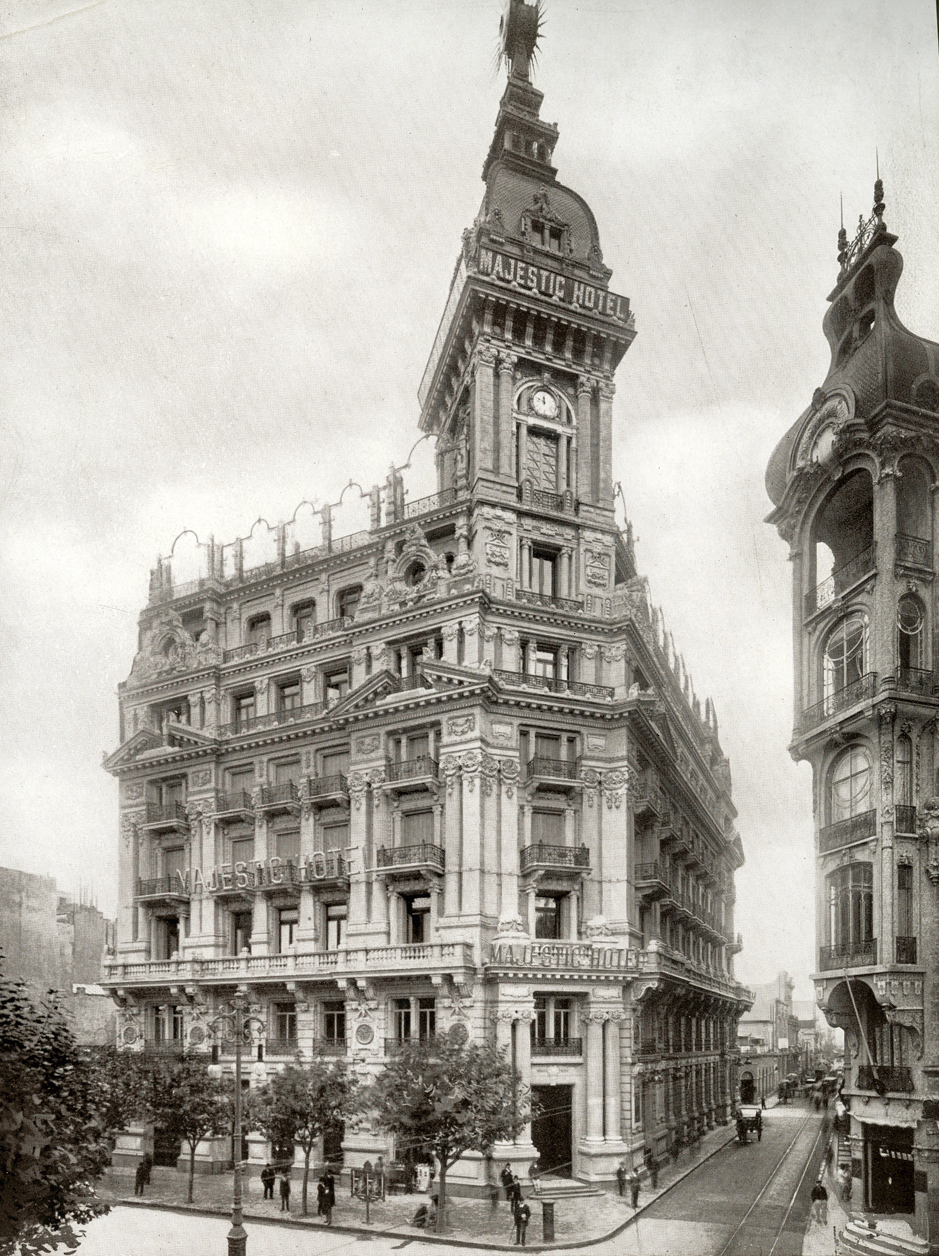 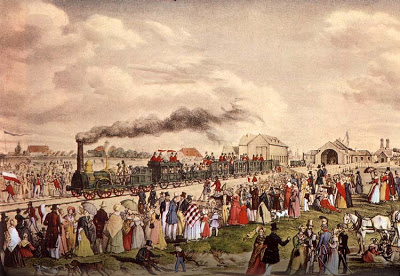 Siglo XXI
Siglo XVIII
Siglo XVIIII - XX
PLANTEAMIENTO DEL PROBLEMA
Estrategias Competitivas
Industria Hotelera
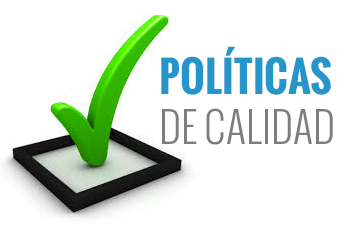 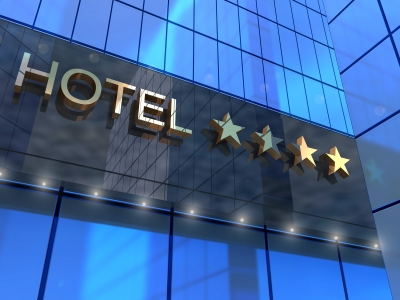 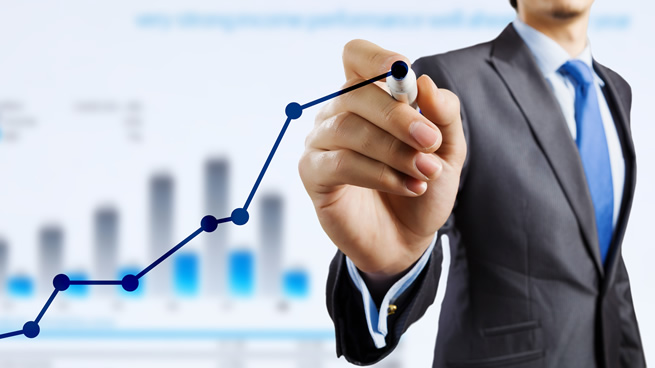 Hotel & Spa Casa Real
San Pedro de Riobamba
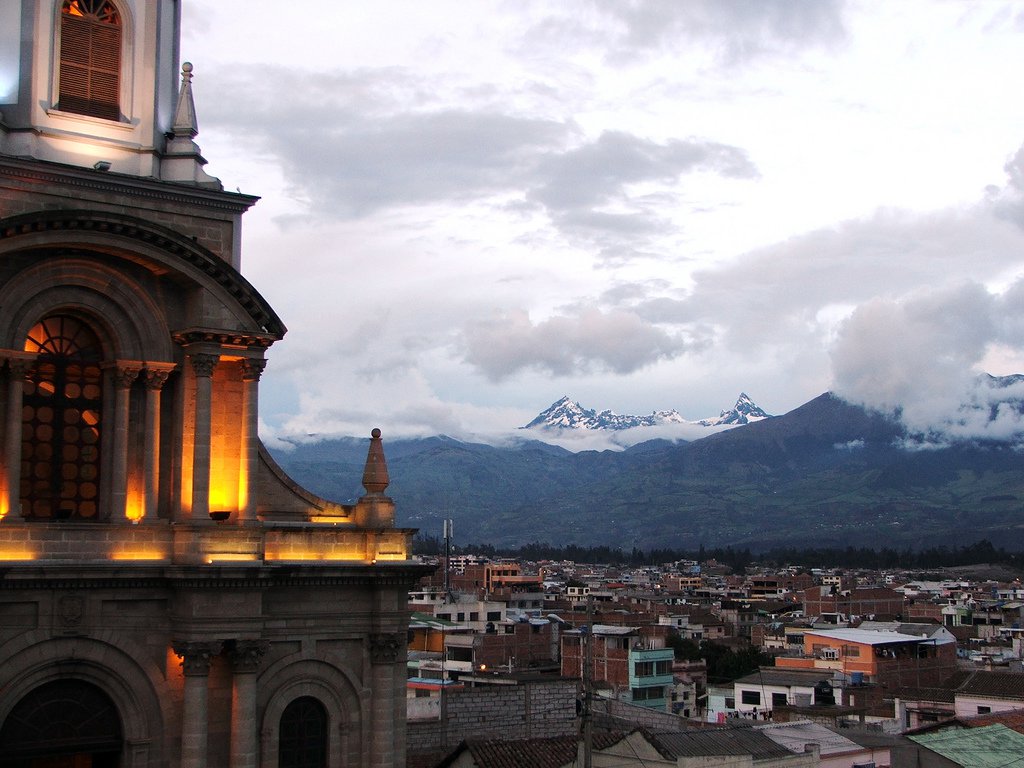 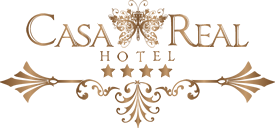 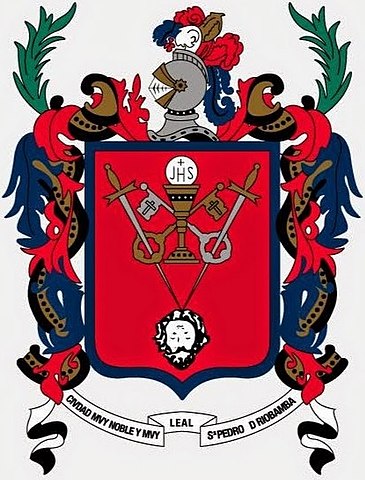 OBJETIVO GENERAL
OBJETIVOS ESPECÍFICOS
Teorías y Estudios
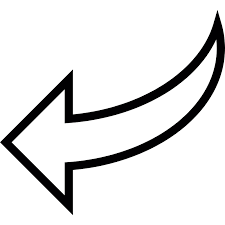 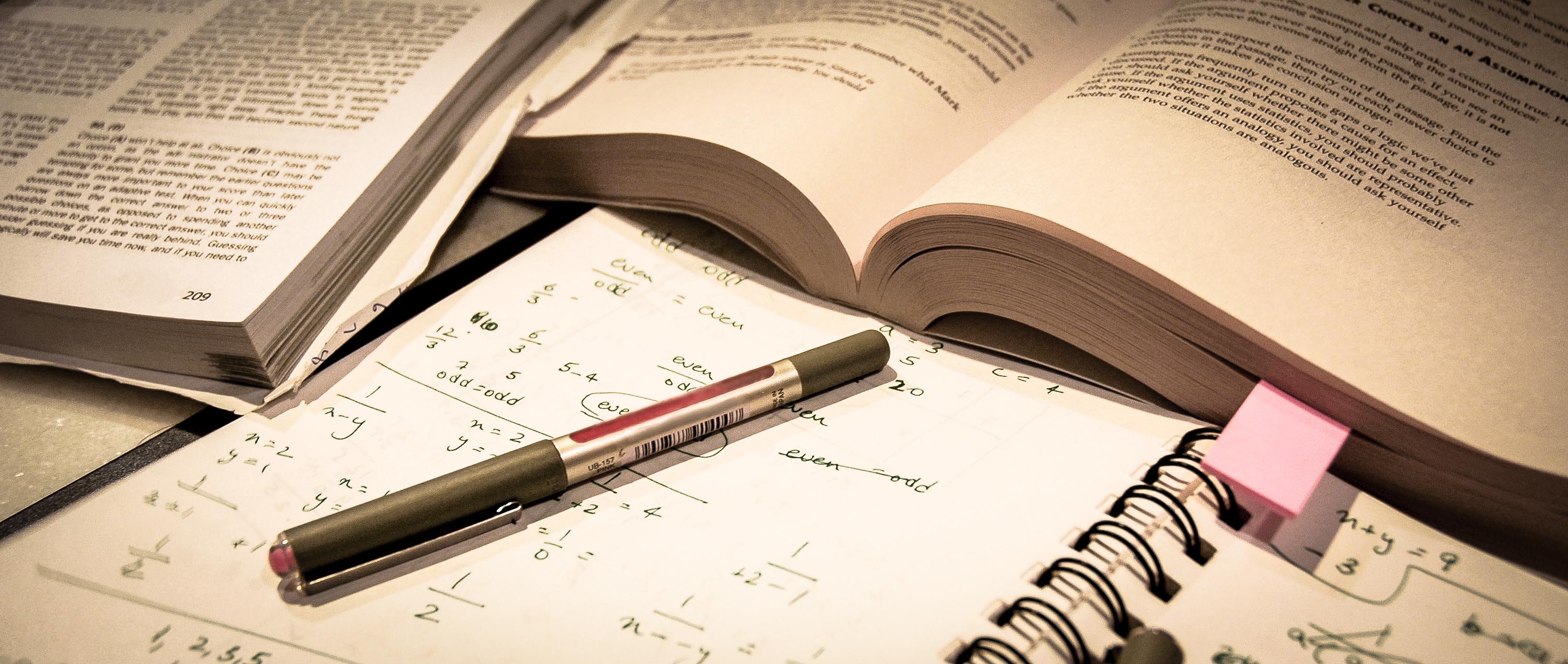 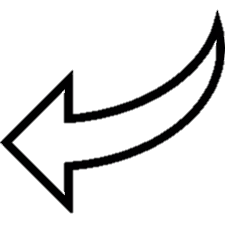 Diagnosticar SERVQUAL
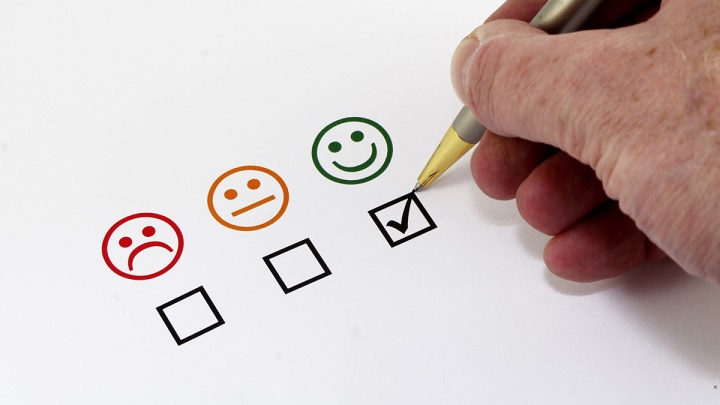 Instructivo Distintivo Q  Plan de Mejoras
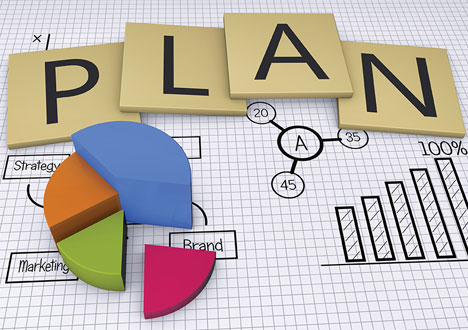 La Administración como Sistema
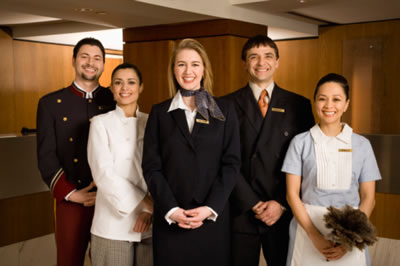 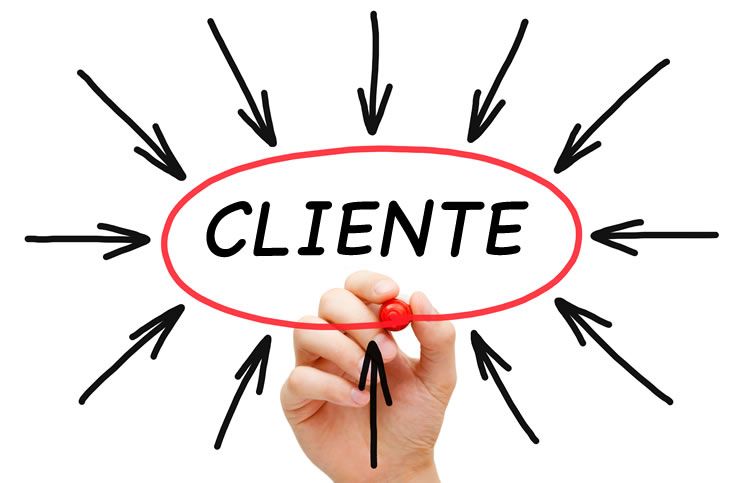 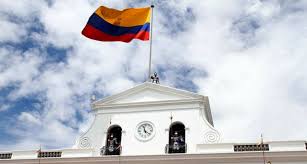 Medio ambiente interno
Medio ambiente de trabajo
Meso ambiente
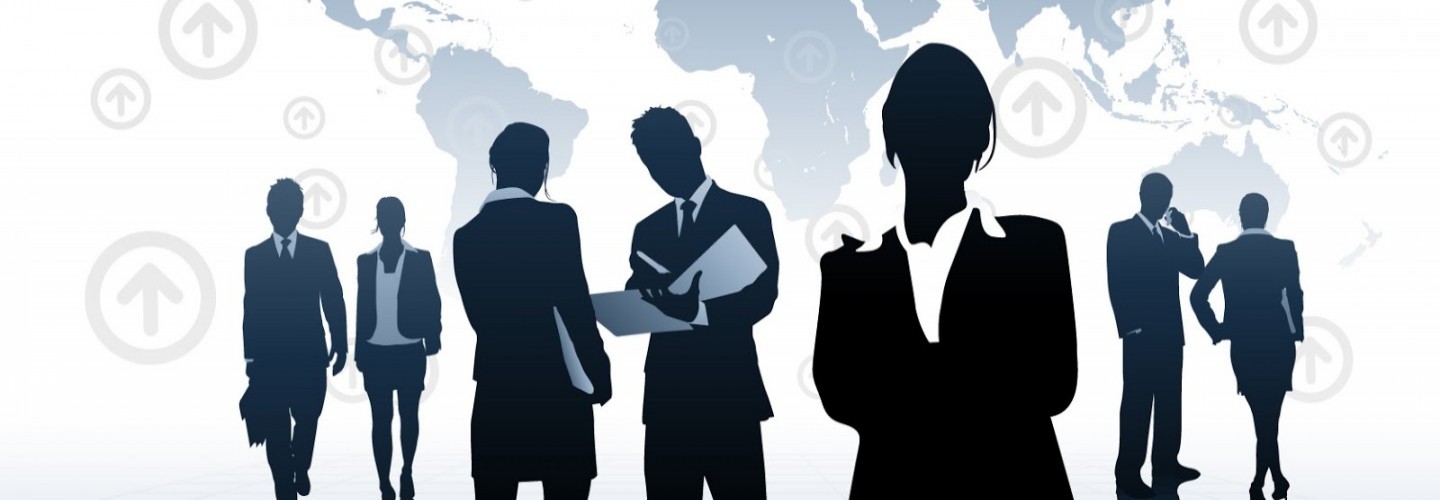 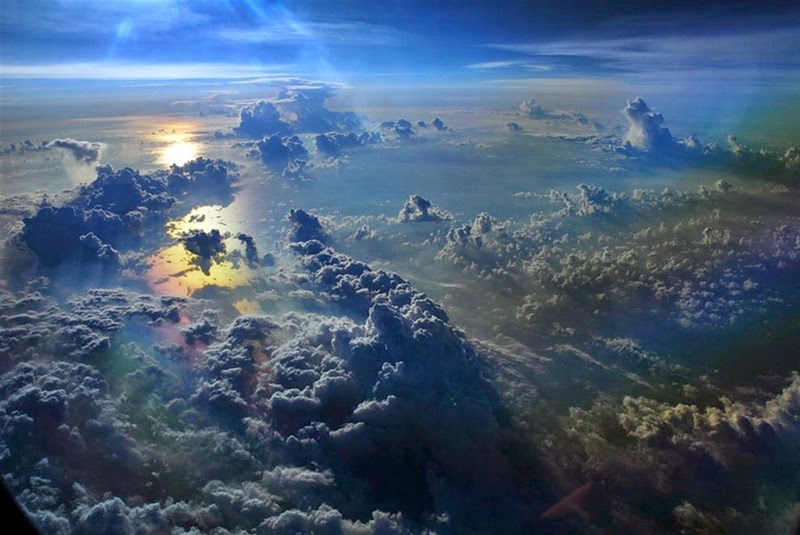 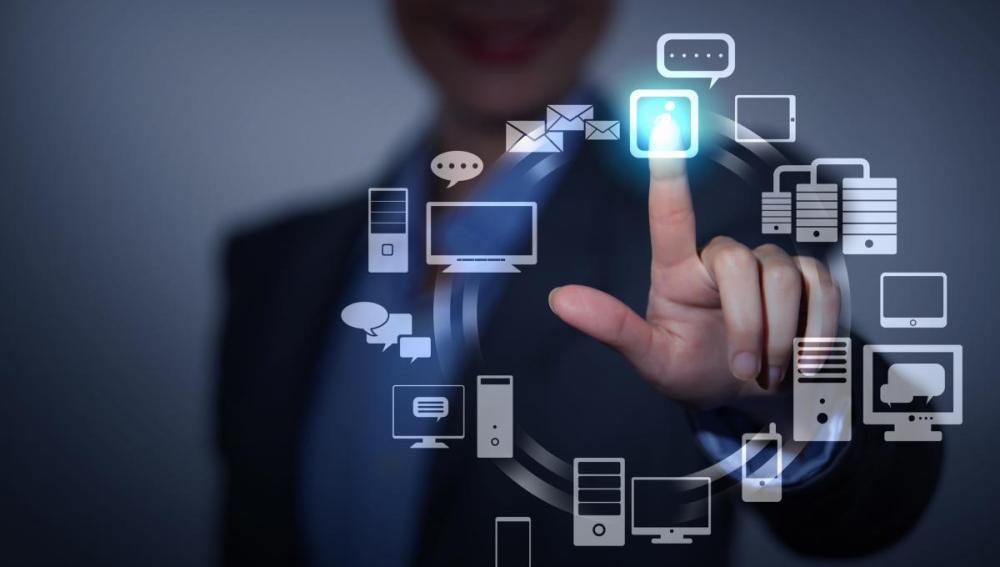 MEDIO AMBIENTE ORGANIZACIONAL
Macro ambiente
Medio ambiente sideral
Gestión de la Calidad Total
Edwar W Deming
Joseph Juran
Karow Ishikawa
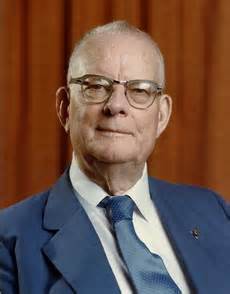 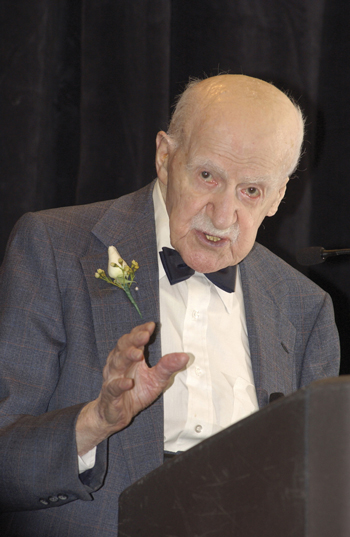 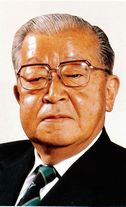 “Trabajamos para brindar productos y servicios de buena calidad a un precio razonable, a la vez que creamos un mundo mejor para la humanidad y una vida feliz para cada uno de nosotros”
Certificaciones de Calidad
[Speaker Notes: ISO SURVERY INFORME 2014 ESTABLECIO QUE EL 2014 LAS CERTIFICACIONES CRECIERON EN UN 4% CON UN TOTLA DE 1504213 CERTIFICCAIONES EN MAS DE 200 PAÍSES EVIDENCIANDO ASÍ QUE LAS EMPRESAS SIGUEN APOSTANDO POR CERTIFICACIOES DE CALDIAD PARA ENGRENTARSE A LOS NUEVORE SRETOS GLOBALES.]
SERVQUAL
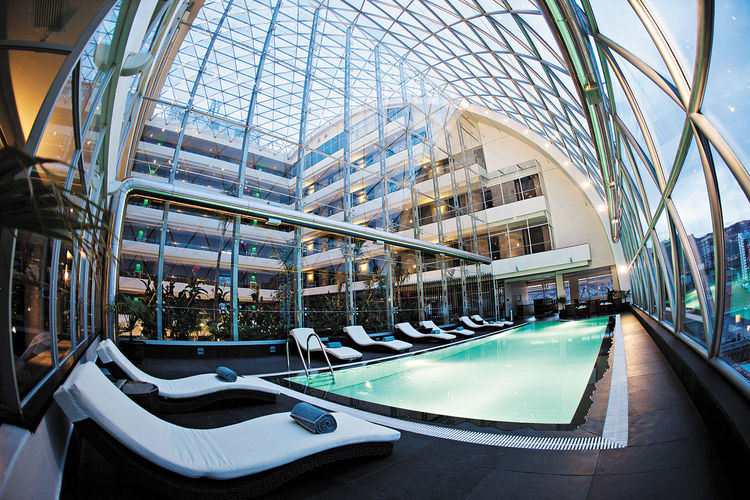 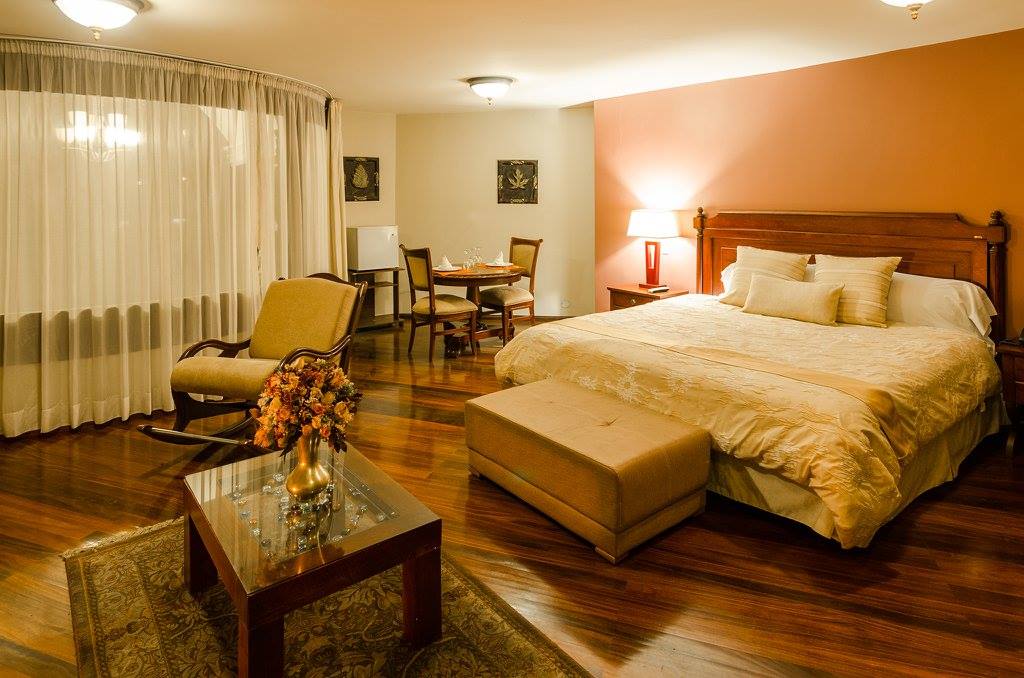 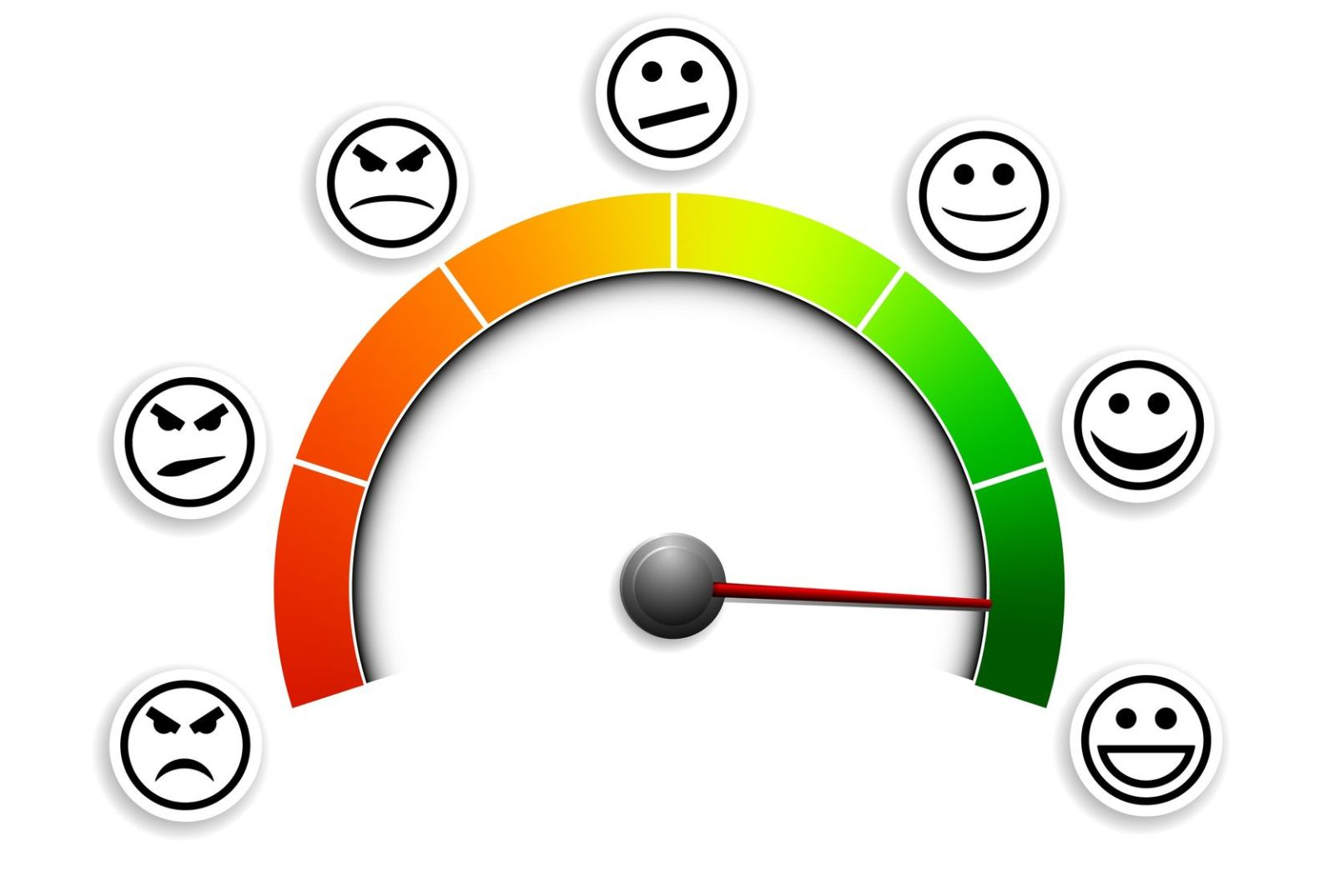 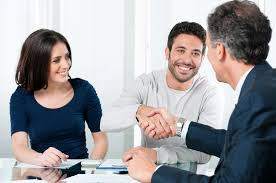 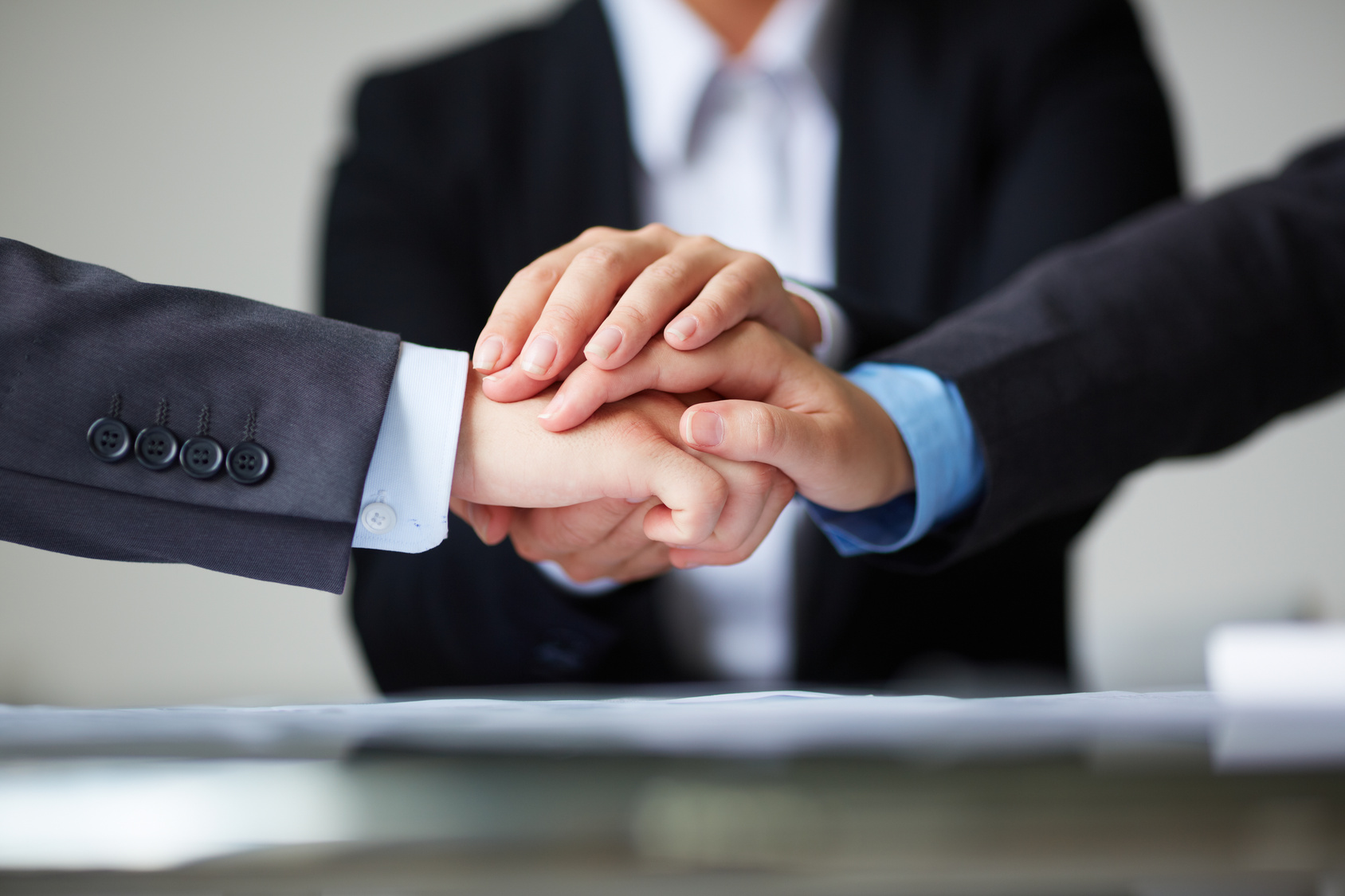 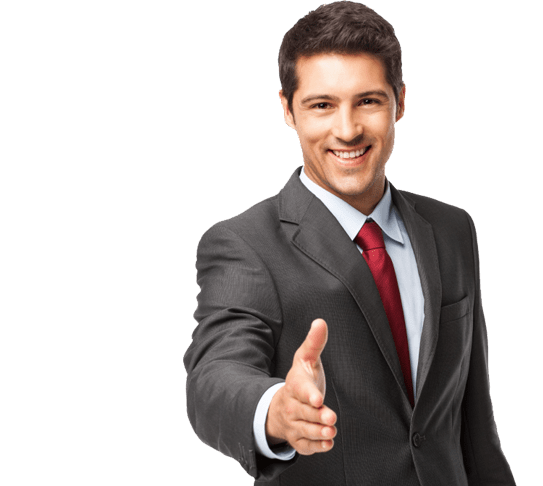 Hotel & Spa Casa Real de la Ciudad De Riobamba
Ubicación
Infraestructura
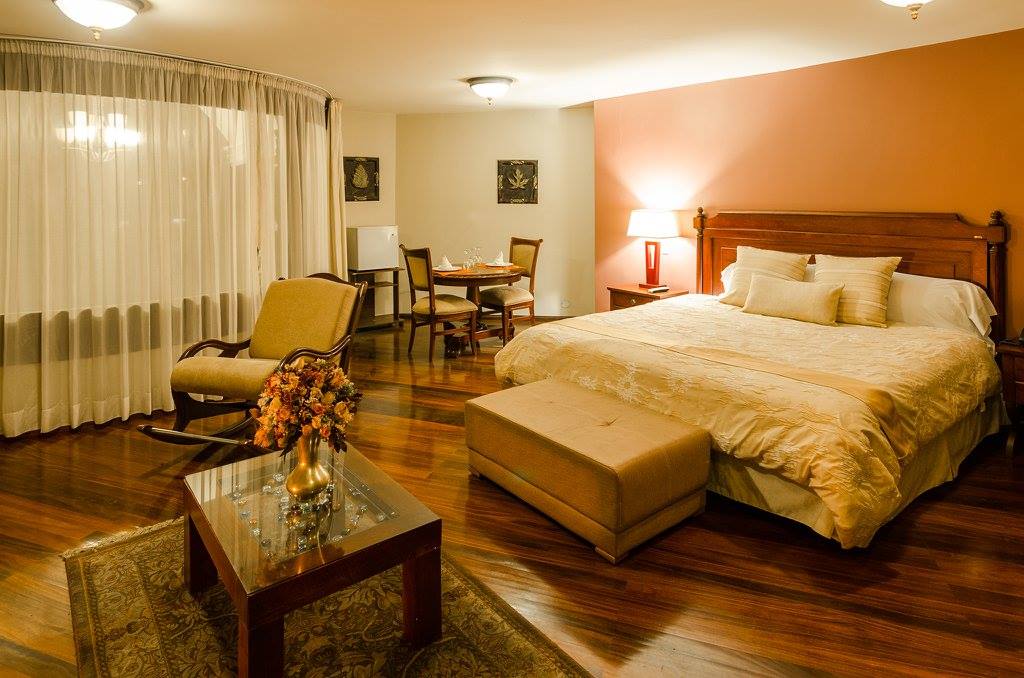 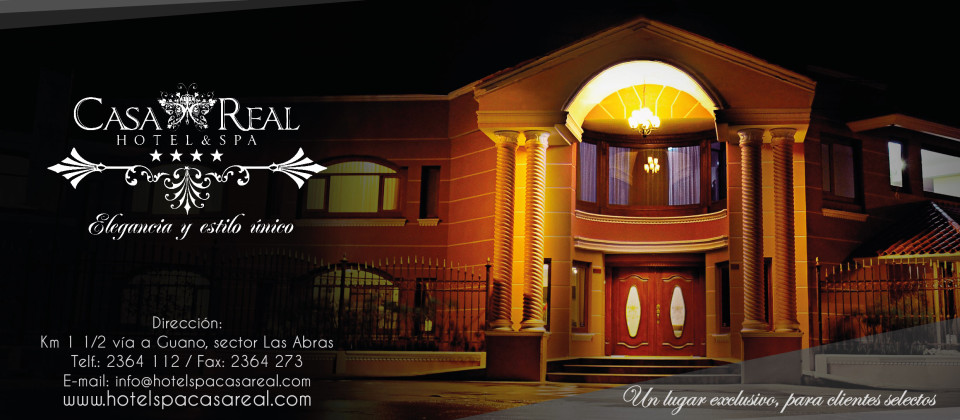 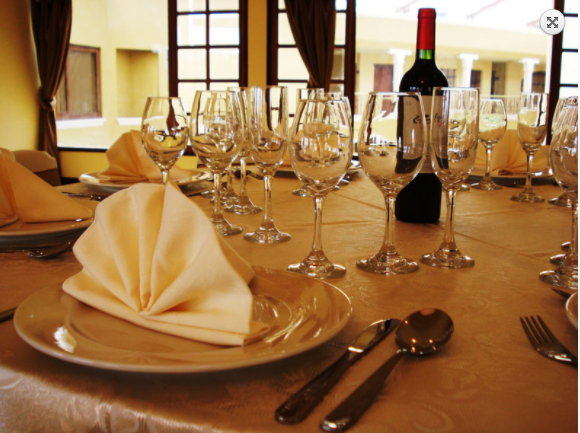 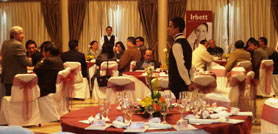 Estudio de Brechas
Normativa de calidad para el Distintivo Q
Tabla 76 Evaluaciones Totales del Cuestionario Distintivo Q
Tabla 75 Análisis totales Cuestionario Distintivo Q
Instructivo para la obtención y renovación de la Certificación de Calidad del Distintivo Q
Objetivo
Alcance
Descripción
Requisitos
Beneficios
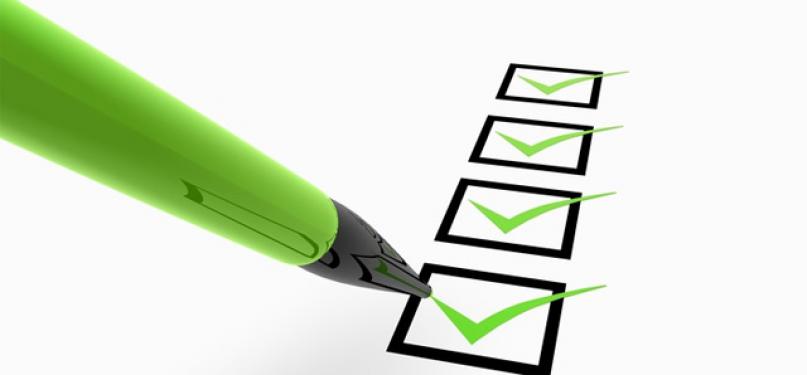 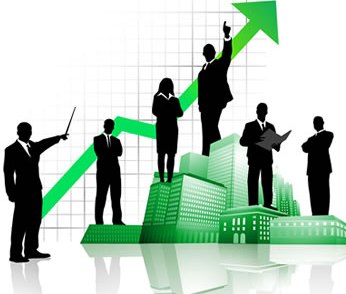 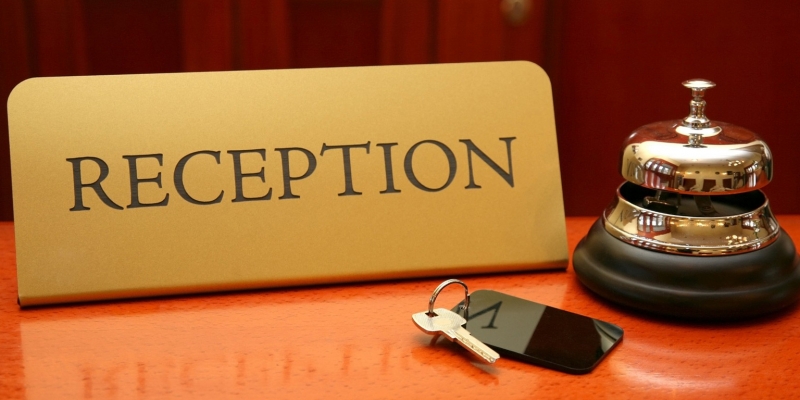 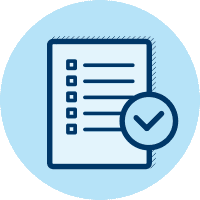 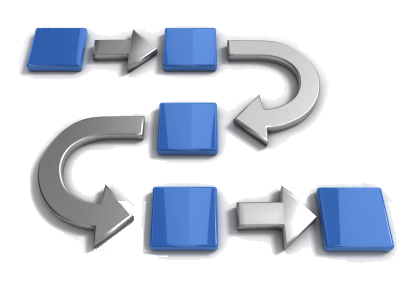 Plan de mejoras Hotel & SPA Casa Real
Objetivo
Identificar el área de mejora
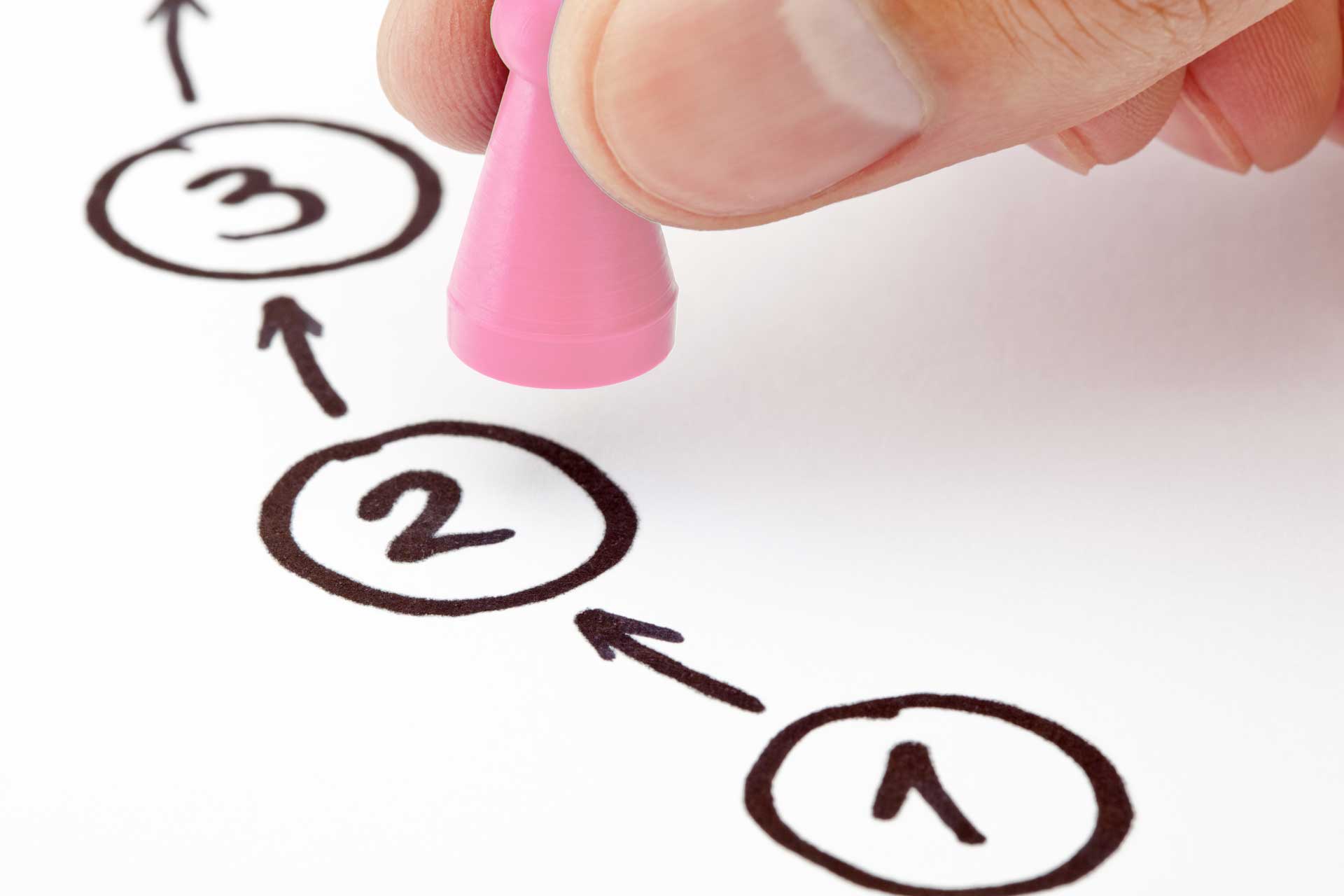 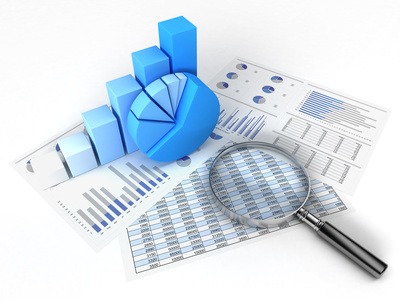 Principales causas del problema
Material Informativo
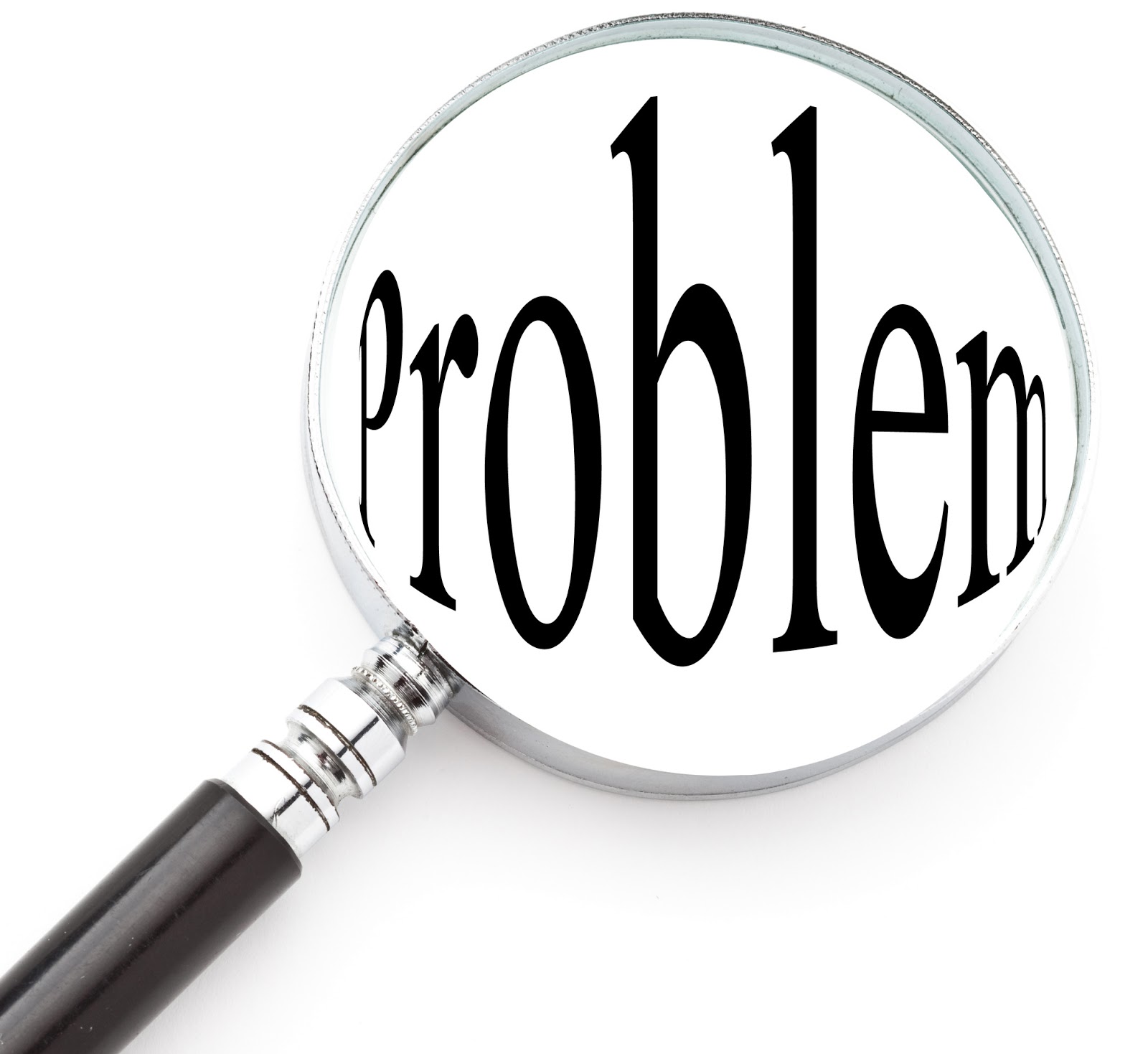 Infraestructura
Capacitación
Plan de mejoras Hotel & SPA Casa Real
Formular Objetivos
Seleccionar acciones
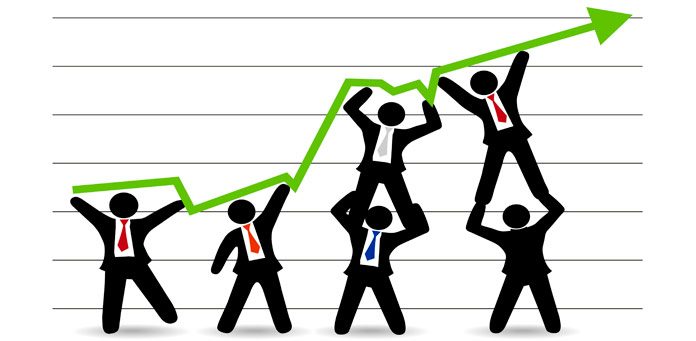 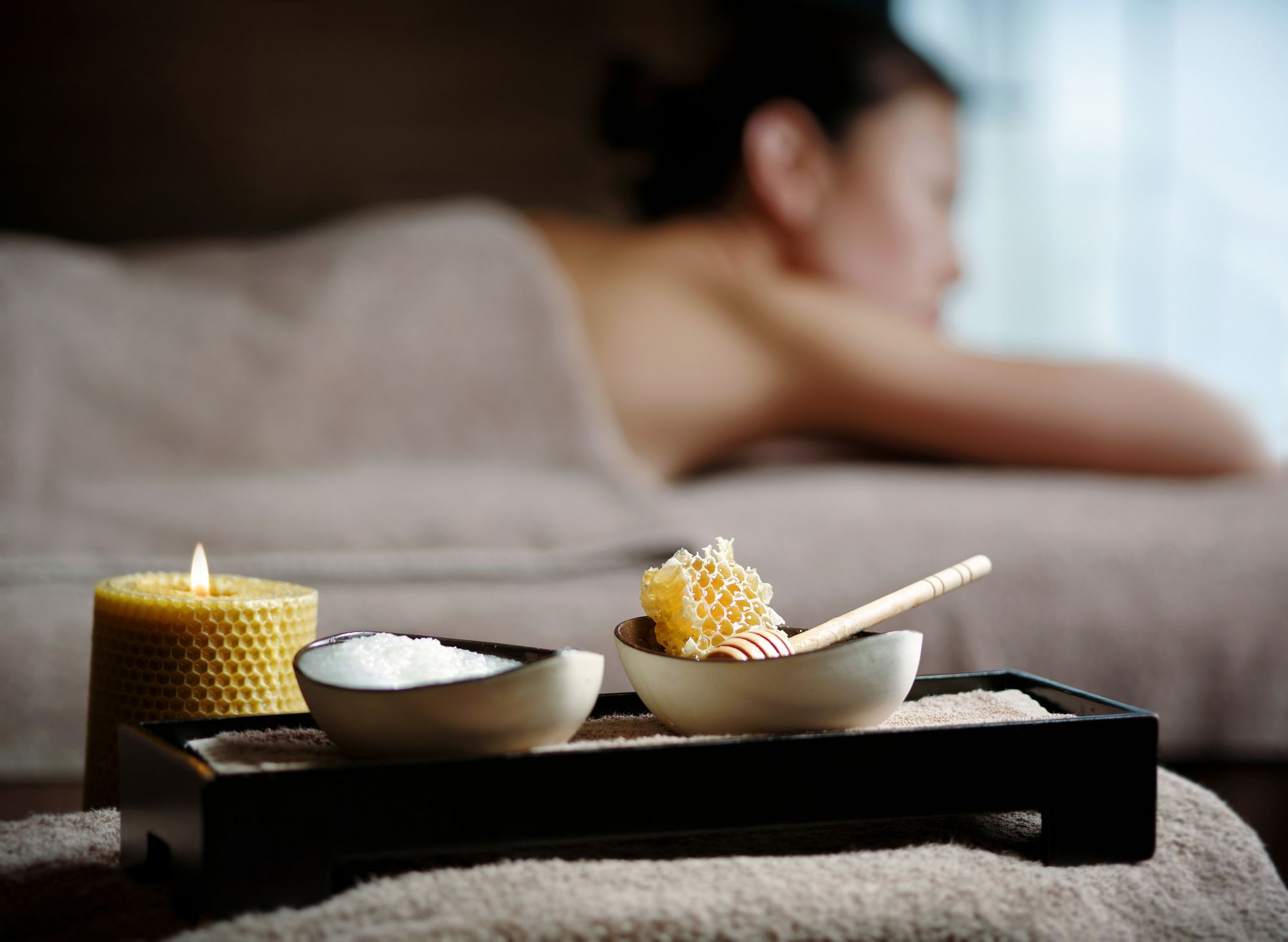 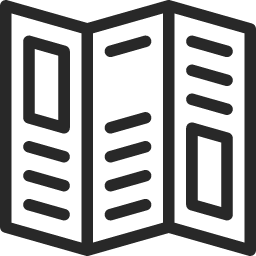 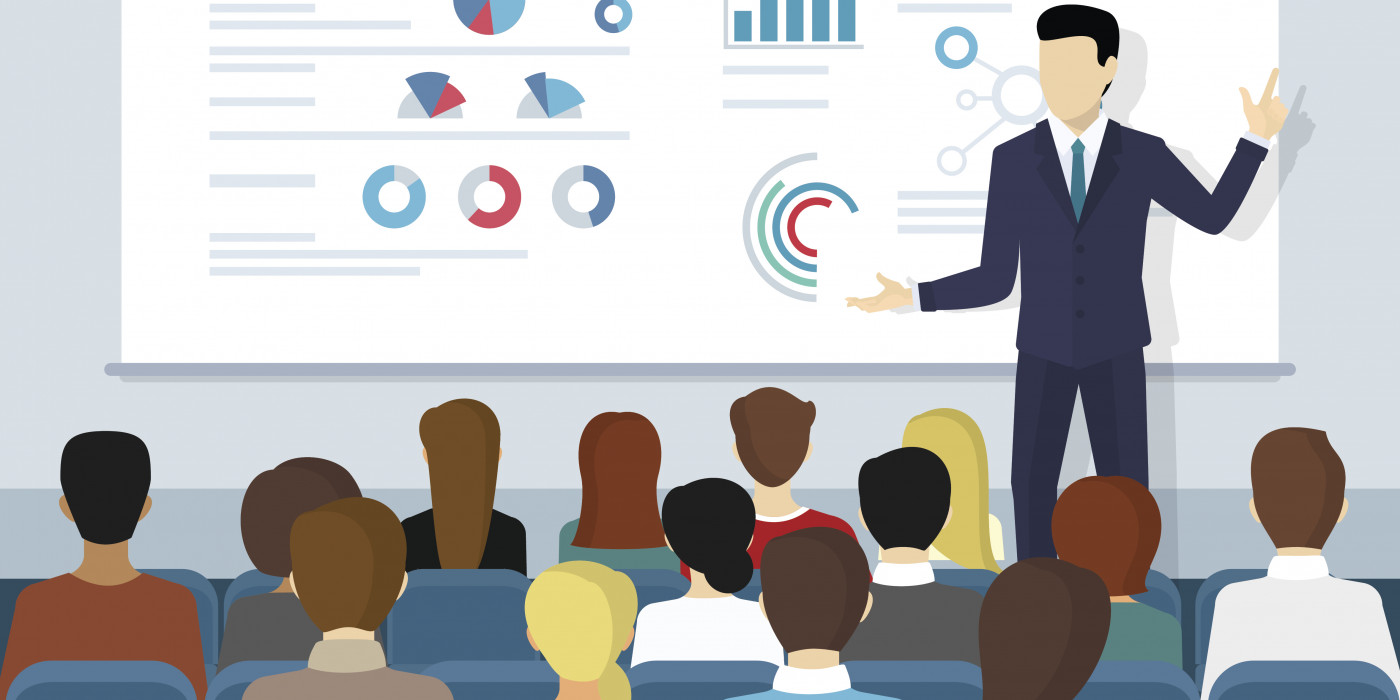 Seguimiento
Planificación
Dificultad
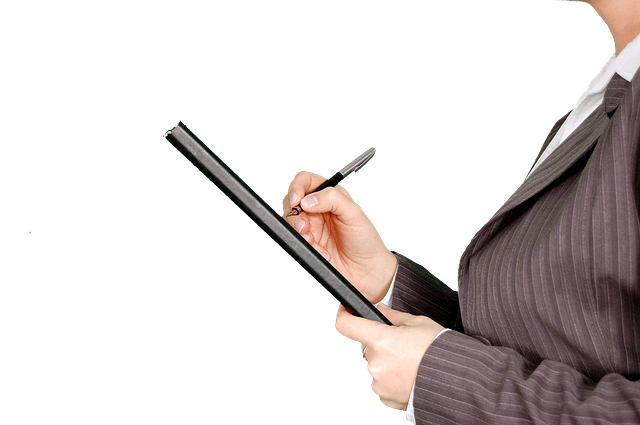 Plazo
Impacto
Priorización
Conclusiones
Recomendaciones
Establecer una certificación nacional
Ampliar estudios en Ecuador
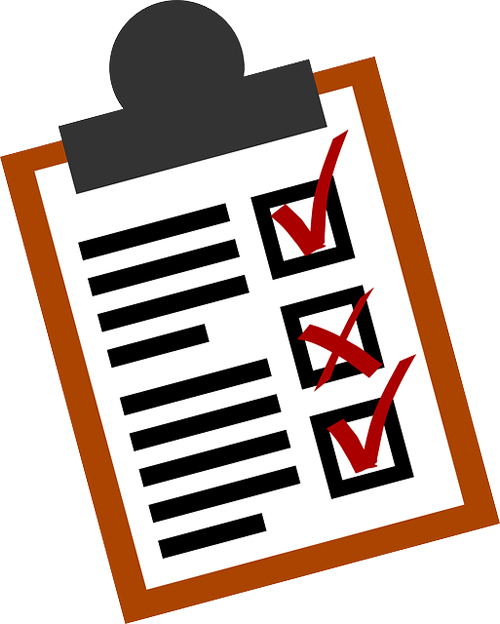 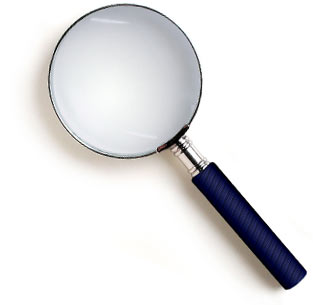 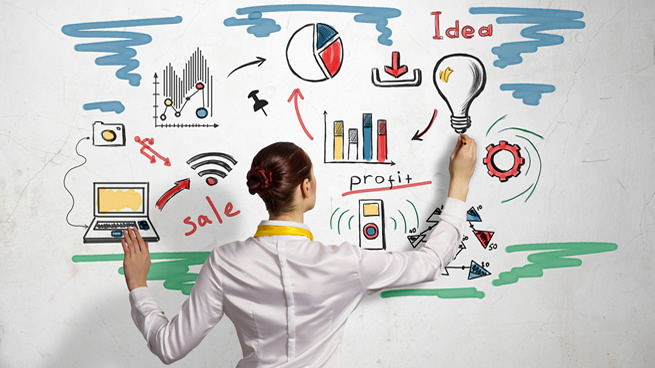 Encuestas mas abiertas
BIBLIOGRAFÍA
Adí Sharón, G. (2003). Medición de la Calidad de los Servicios. Universidad del CEMA.
AENOR. (2014). Las Certificaciones crecen en un 4% en el mundo. Madrid: ISO SURVEY.
AENOR. (2016). AENOR. Obtenido de Certificación de Accesibilidad para sitios web: https://www.aenor.es/aenor/certificacion/resp_social/accesibilidad_tic.asp#.WfiUFWjWzIU
Arteaga Basurto, C., & González Montaño, M. (2007). Diadnóstico. México.
Carro Paz, R., & González Gómez, D. (2012). Administración de la Calidad Total. Mar del Plata: Ciencias Económicas y Sociales.
Genise, C. (2010). Hotelería tradicional versus nuevas modalidades de alojamiento. Buenos Aires.
Gobierno de Chile SERNATUR. (2008). Boletin Técnico N°1 2008. GLOSARIO DE TERMINOS TECNICOS RELACIONADOS CON LA ACTIVIDAD TURISTICA HABITUALMENTE EMPLEADOS EN CHILE.
Google Maps. (2016). Obtenido de https://www.google.com.ec/maps/place/Hotel+Spa+Casa+Real/@-1.6470354,-78.644241,17z/data=!3m1!4b1!4m5!3m4!1s0x91d3a80924d3a259:0xf2d26336b7a6cc1a!8m2!3d-1.6470408!4d-78.6420523?hl=es-419
Gracias, E., & Grau , R. (2012). Estudio de la calidad de servicio como base fundamental para establecer la lealtad del cliente en establecimientos turísticos. Jornades de Foment de la Investigació.
Instituto Mexicano de Normalizacion y Certificació. (2015). Sistemas de gestión de la calidad - Fundamentos y Vocabulario. Distrito Federal, México, México.
ISO, N. (2016). Norma ISO 9001 2015. 
Miranda, J. (s.f.). Clarificando el concepto de certificación: El caso español .
Normas 9000. (2017). Gestion de la Calidad. Obtenido de normas9000.com: http://www.normas9000.com/Company_Blog/historia-iso-9001.aspx
Onnce. (2015). Certificaciones. Juarez. Obtenido de http://www.imcyc.com/ct2009/may09/publicidad/publicidad_onncce.pdf
Organización Mundial del Turismo. (Febrero de 2014). Glossary of Tourism Terms. Glossary of Tourism Terms.
Profesionales de calidad turística. (23 de 11 de 2016). Calidad Turística. Obtenido de http://www.profesionales.calidadturistica.es/index.aspx
QUITO TURISMO. (2015). Empresa Publica Metropolitana de Gestión de destino Turística. Obtenido de https://www.quito-turismo.gob.ec/destacados/3-distintivo-q
Real Academia Española. (Octubre de 2014). Real Academia Española. Obtenido de http://dle.rae.es/?id=6nVpk8P|6nXVL1Z
Real, C. (2017). Hotel & Spa Casa Real. Obtenido de http://www.hotelspacasareal.com/gallery/hotel/#prettyPhoto/0/
Rosenzweig, K. (s.f.). Administración en las organizaciones. Enfoque de sistemas y de contingencias . México: McGraw - Hill.
Ruiz Bueno, C. (2007). Red de REvistas Científicas de Américaa. Obtenido de http://www.redalyc.org/html/3421/342130827007/
S, B. (s.f.). Cybernetic and managment. Londres: Englis University Press.
Thompson, I. (Octubre de 2012). Promonegocios.net. Obtenido de Promonegocios.net: https://www.promonegocios.net/empresa/definicion-organizacion.html
Torres Hernández, Z. (2007). Teoría general de la Administración. México: Patria.
Tourcert. (s.f.). TourCert. Obtenido de http://www.tourcert.org/es/certificacion-de-tourcert/tourcert-el-sistema.html#c6665
Turismo, Q. (2015). Quito Turismo. Obtenido de https://www.quito-turismo.gob.ec/destacados/3-distintivo-q
Universidad Nacional de la Patagonía. (2005). Terminología Turística. Glosario Técnico – Consejo Federal de Turismo – Año: 1982- 2005.
Vargas Quiñones, M., & De Vega, L. (2015). Calidad y Servicio Conceptos y herramientas. Caracas: ECOE Edisiones.
Voyager, S. (10 de 2016). Certificación . Obtenido de http://www.smartvoyager.org/sample-page/
W.M, J. (s.f.). Diccionario léxico hispánico. México: Trillas.
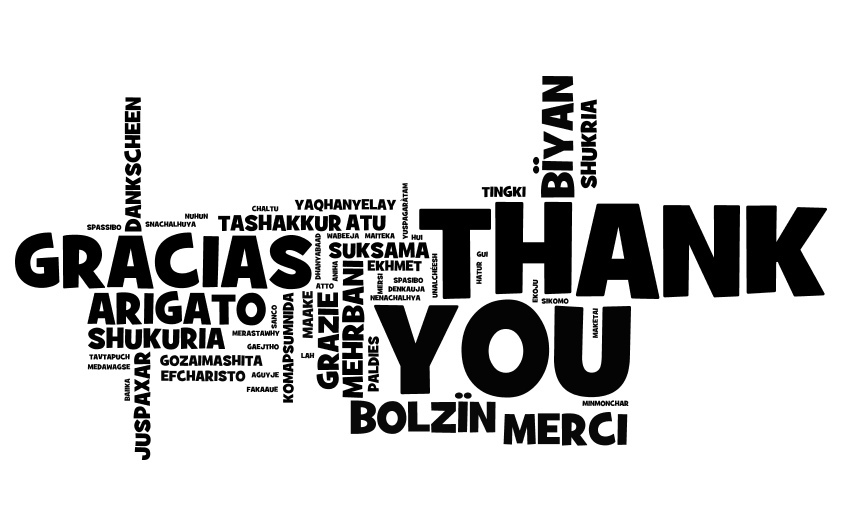